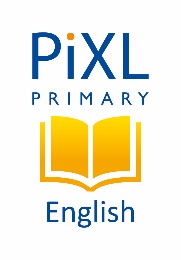 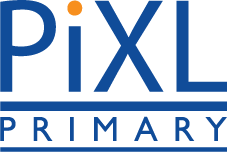 Wednesday 29th April 2020 - GPS
1.  Rewrite the sentence below inserting the correct punctuation, including inverted commas.
mum asked how are you feeling

_____________________________________________
______
1 mark
CHALLENGE: How many different punctuation marks did you use in the sentence above?
1
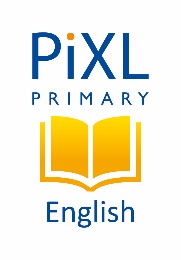 2
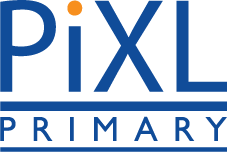 Wednesday 29th April 2020 - GPS
3
4
2.  Tick the sentence that is most likely to end with an exclamation mark.
Tick one
What do insects eat

How many insects do birds eat in a day

What an unusual insect that is

How long is a bird’s beak
______
1 mark
CHALLENGE: Write an exclamation sentence starting with the word how.
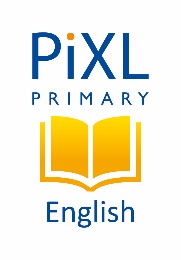 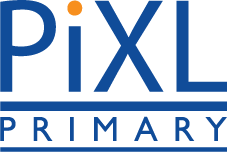 Wednesday 29th April 2020 - GPS
3.  Circle the preposition in the sentence below.
The  tree  had  ivy  wrapped  around  its  trunk .
______
1 mark
CHALLENGE: How many nouns are there in the sentence above?